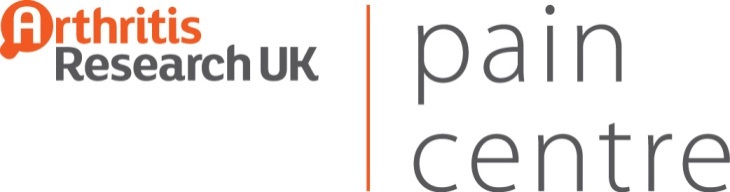 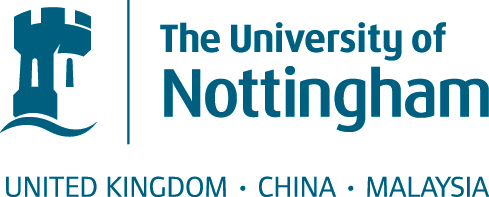 Acceptance-based group psychological therapy to enhance coping for people with osteoarthritis: A feasibility Randomised Controlled Trial
Dr Simon Clarke, Research Clinical Psychologist
Nottinghamshire Healthcare NHS Trust
Arthritis Research UK Pain Centre, University of Nottingham
Email: s.clarke@nottingham.ac.uk
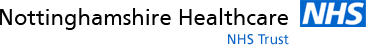 Background: Osteoarthritis
Osteoarthritis (OA) is a musculoskeletal disorder characterised by pain, joint damage and inflammation in the surrounding tissues (Ea et al, 2011)
It is one of the major causes of disability in older adults, with millions of people round the world affected (Brooks, 2002)
Pain is the commonest reported problem in people with OA (Dieppe & Lohmander, 2005)
Unmanaged pain is associated with psychological distress, impacting most areas of well-being (Clarke et al., 2013)
The prevalence of depression in men and women with OA are higher than the national average, around 33% and 23% respectively (Theis et al., 2007)
However, there is a lack of trials of psychological therapies specifically developed with people with OA for both mood and pain (Yohannes & Caton, 2010)
Background: ACT & CBT
Acceptance Commitment Therapy (ACT) is a psychological approach for chronic pain
The main aims are to re-focus patients’ coping away from attempts at ‘pain relief’ to a commitment to values-based living, based on the acceptance of on-going pain (McCraken & Eccelestone, 2003)
There is good evidence for the effectiveness of ACT in chronic pain (e.g. Veehof et al., 2011)
ACT interventions are often incorporated into general Cognitive-Behavioural Therapy (CBT) treatments for chronic pain (e.g. Veehof et al., 2011; Jensen et al., 2012)
Background: Rasch analysis
It is important for researchers to ensure that different subgroups of participants respond in similar ways, given equivalent level of pain
Rasch is a modern psychometric technique, allowing for an examination of many critical measurement issues
Given fit to the model, Rash permits a transformation of ordinal data to interval-level measurement assisting with the calculation of mathematic operations such as change scores (Pallant & Tennant, 2007)
Researchers at ARUK Pain Centre subjected a series of pain measures to Rasch analysis (e.g. Moreton et al., 2012)
Rasch transformed scales have not been commonly used in psychological trials for chronic pain
Main trial outcomes
Establish feasibility of trial design
Establish utility of using Rasch-analysed scales for outcome measurement
Establish clinically meaningful treatment effects
Establish sample size needed for main trial
Acceptability of the intervention from patient perspective
Trial design
Feasibility RCT cluster randomisation procedure
Participants randomised to intervention or control
Data collected at 3 points: baseline, 2 and 4 months from baseline
Recruitment: from existing ARUK research pool and orthopedic surgery waiting lists
Qualitative, semi-structured interviews conducted with all participants in treatment condition
Outcome measures
Intermittent and Constant Osteoarthritis Pain (ICOAP) scale
Subscales of Chronic Pain Acceptance Questionnaire (CPAQ):
Activity Engagement (AE) 
Pain Willingness (PW)
Pain Numerical Rating Scale 0-10 (PNRS)
Pain Anxiety Symptoms Scale (PASS)
General Health Questionnaire-12 (GHQ-12) for mood
Participants
Inclusion criteria:
Exclusion criteria:
Radiologically-confirmed diagnosis of OA
≥ 18 years of age
Low scores of acceptance on the CPAQ (<75)
High self-reported pain (NPRS > 4)
Unable to speak or understand English
Prior joint surgery 0-3 months at time of recruitment
Planned joint surgery < 2 months at time of recruitment
Other diagnosis of inflammatory arthritis
The intervention
Invited to participate = 384
NUH Consultants  - 234
SFHT Consultants - 93
Previous ARUK Pain Centre study - 57
Enrolment
Returned questionnaires 
(N = 87)
Not eligible or declined consent = 56
Had replacement surgery or due to have surgery (n=31)
Low pain or high pain acceptance (n=20) 
Declined consent (n=5)
Consented randomisation (n=31)
Allocation
Intervention (n=16)
Control (n=15)
Follow-up and analysis
Two months follow-up (n=15)
Two months follow-up (n=11)
Four months follow-up (n=13)
Four months follow-up (n=8)
[Speaker Notes: Eighty seven (23%) participants responded to initial invitation letters to take part. From those who did return initial questionnaires, 79 (94%) consented to take part. Fifty-one (59%) potential participants were not eligible, either because they were due to have surgery (n=31; 36%) or did not meet the study criteria (n=20; 23%). From those who did not meet the study criteria, 31 (36%) had had (or were due to have) surgery, 7 (8%) had low levels of pain, 10 (11%) had high acceptance (11%) and 3 (3%) had both low pain and high acceptance. Thus, 31 (8%) potential participants (8%) took part in the study.
Half (n=8, 50%) of participants randomised to intervention completed intervention. The reasons for non-completion were that surgery dates were brought forward (n=2; 3%), travel (n=2; 13%) and other personal commitments (n=3; 19%). One participant did not respond to contact from the research team after being randomised to intervention.]
Baseline characteristics by group*
*There were no significant differences between intervention and control groups at baseline
Group comparisons (using Mann-Whitney U)
↓ ICOAP excluded treatment v control = sig. at 4 months
↑ PW treatment v control = sig. at 2 months
↓ GHQ treatment v control = sig. at 2 & 4 months
↓PASS treatment v control = sig. at 4 months
* P-value significant at .05
Rasch V Standard Scales
Feasibility of the intervention
n=10 (64%) attended ≥ 50% scheduled sessions
n=2 (13%) attended all 6 sessions
n=3 (19%) attended 5 sessions, n=2 (13%) attended 4 sessions and n=3 (19%) attended 3 sessions
n=3 (19%) DNA any of the scheduled sessions
Completion of outcome measures: n=26 (84%) at two months, n=21 at four-months (68%)
Completion of outcome measures treatment v control: 2 months (48% vs 36%) and at 4 months (42% vs 26 %)
Patient Experience (n=13/16)
All participants reported positive experience of intervention
Some comments: ‘enlightening’, ‘informative’, ‘very enjoyable’
Reinforced attitudes of acceptance of OA and pain
Encouraged participants to self-manage their pain, including pacing activities and achieving a sense of control
For many it was a better alternative to using pain medication
Reported positive impact of being part of a group, and sharing experiences
All participants said they preferred group to individual sessions
Participants would have preferred the sessions to run longer
Conclusions
Trial design is acceptable, but intervention would need to be applied earlier in the disease pathway
Intervention was acceptable to patients, suggesting a psychological approach is appropriate for people with OA
Good outcomes, particularly for psychological well-being and sleep
A larger
Limitations
Small N – is this group generalisable to the wider OA population?
Acceptance – is it the most important factor for people awaiting surgery?
Clinical context – is there a mismatch between clinician skill/experience and the experiences of this patient group (e.g. patients with < distress)?
What are the main mechanisms linked to outcome? Is it acceptance or is it something else (e.g. reductions in catastrophising and pain-related anxiety)?
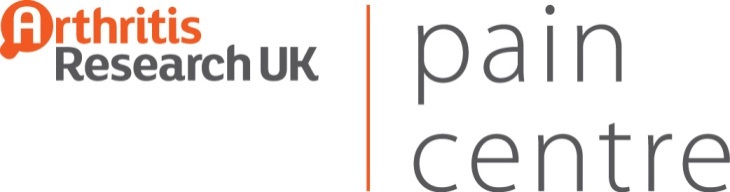 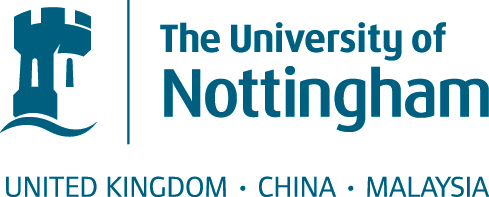 With thanks to…
Nektaria Pulis
PhD Student, Arthritis Research UK Pain Centre, University of Nottingham 

Dr Natalie Timberlake
Nottinghamshire Healthcare NHS Trust, Back Pain Unit, King’s Mill Hospital

Dr Jo Tedstone
Nottinghamshire Healthcare NHS Trust, Pain Clinic, King’s Mill Hospital

Dr Bryan Moreton
Arthritis Research UK Pain Centre, University of Nottingham
Professor Nadina Lincoln
Division of Rehabilitation and Ageing,
University of Nottingham

Professor Dave Walsh
Arthritis Research UK Pain Centre University of Nottingham and Sherwood Forest Hospitals NHS Foundation Trust

Dr Roshan das Nair
University of Nottingham and Nottingham University Hospitals NHS Trust

Arthritis Research UK Pain Centre Management Group
University of Nottingham